Навчальна дисциплінаЛОГІСТИКА
Кафедра
 Менеджменту, логістики та економіки
 (гл. корпус, 225 ауд.)
Лектор
к.е.н., доцент Колодізєва Тетяна Олександрівна
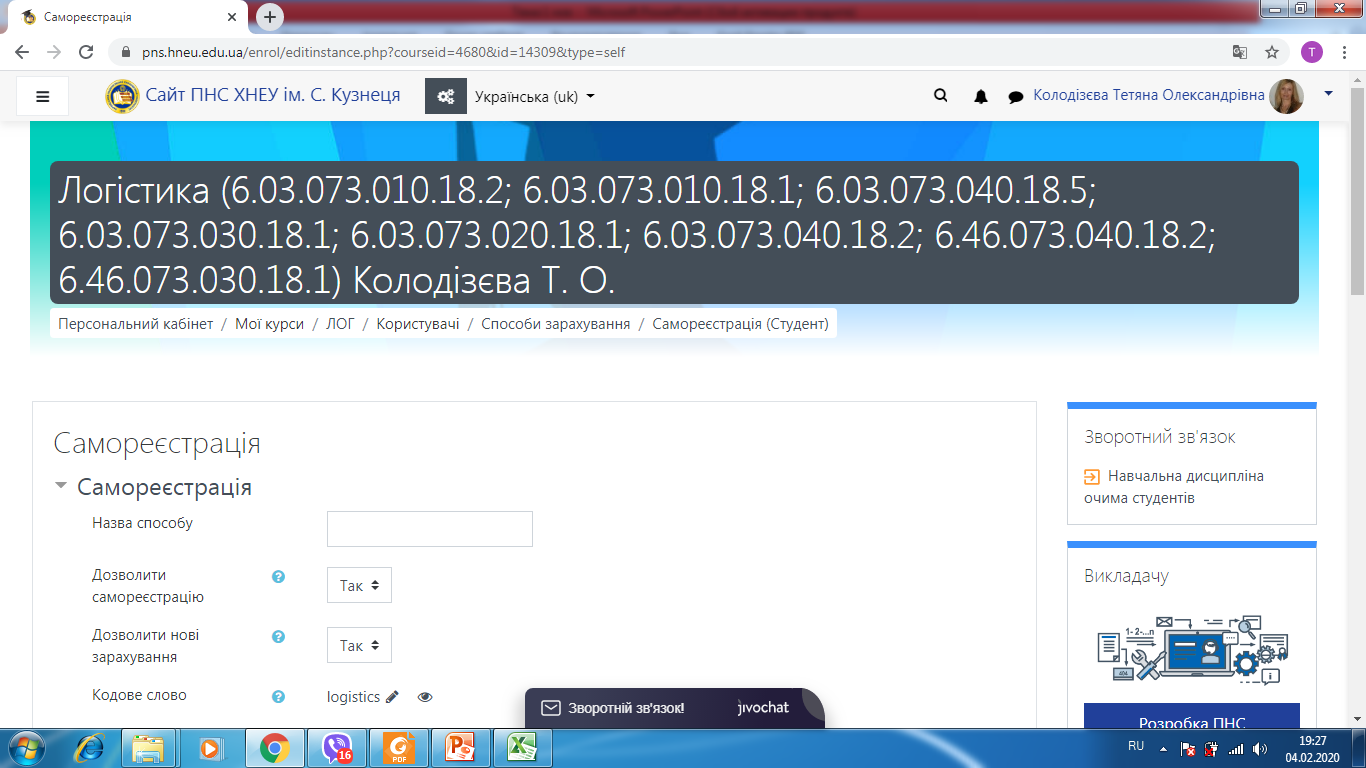 Логістика : навч. посіб. для студентів галузі знань 0306 «Менеджмент і адміністрування» всіх форм навчання / 
К. В. Мельникова, Т. О. Колодізєва, О. В. Авраменко та ін. / під заг. ред. О. М. Ястремської. ─ Х. : ХНЕУ ім. С. Кузнеця, 2015.  ─ 307 с. (Укр. мов)
Розділ 1. Концептуальні засади логістики……………… 

1. Логістика – інструмент ринкової економіки…………………. 
2. Концепція і методологічний апарат інтегрованої логістики………………………………………………………………..…..
3. Об’єкти логістичного управління та логістичні операції……
4. Логістична діяльність та логістичні функції……………………
5. Логістичний менеджмент у системі загального менеджменту………………………………………………………………
Розділ 2. Функціонально-базовий поділ логістики……..

 6. Логістичний підхід до управління матеріальними потоками у сфері виробництва…………………………………………………..
7. Логістичний підхід до управління матеріальними потоками у сфері обігу……………………………………………………………….
8. Логістичний підхід до обслуговування споживачів………….
9. Склад і транспорт у логістиці1
10.Економічне забезпечення логістики…………………………….
Модуль 1. Концептуальні засади логістики

Тема1. Логістика – інструмент ринкової економіки

  1.1. Поняття і сутність логістики
1.2. Мета і завдання логістики.
   1.3. Рівні формування логістики
1.1. Поняття і сутність логістики
Однозначного судження про етимологію поняття «логістика» немає. Найбільш поширеними є думки, що термін «логістика» походить від:
1) грецького logistikos – «обчислювати, міркувати»;
2) французького loger – «постачати»;
3) давньогерманського laubja – «склад, зберігання».
Історично склалися два основних підходи до тлумачення терміна «логістика» з позиції її змісту та практичного використання, перший пов'язаний із застосуванням логістики у військовій справі, другий – у математиці.
Логістика Льва VI Мудрого
Як військова дисципліна логістика згадується ще на початку X століття нашої ери. Імператор Візантії Лев VI Мудрий, царював в 886 - 912 рр, визначав логістику як мистецтво управління переміщеннями армії і її постачанням.
  У його військово-теоретичному праці 
«Тактика Льва»
 названі основні дисципліни військової науки:
  по-перше, стратегія - наука про планування військових кампаній і про принципи військового керівництва,
  по-друге, тактика - наука про бойові побудови, озброєння і військові пересування.
В історії людства багато воєн вигравалися або програвалися залежно від уміння полководців ефективно застосовувати логістику.

 Автором перших наукових праць із логістики прийнято вважати французького військового фахівця барона А. Жоміні (1779–1869 pp.), який визначив логістику як

 «практичне мистецтво керування військами, що містило в собі широке коло питань, пов’язаних із плануванням, управлінням і постачанням, визначенням місць дислокації військ, транспортним обслуговуванням армії»
Тлумачення логістики як математичної логіки використовувалося       в роботах відомого німецького математика Г. Лейбница (1646 – 1716 рр.). 
Це визначення терміна було офіційно закріплене в 1904 р. на Женевському філософському конгресі. У даному сенсі логістику широко використовують під час вивчення математичних закономірностей, конструювання технічних систем комп’ютерної техніки, у робототехніці тощо.
Учений Сергєєв В. І. дає таке визначення логістики:
«Логістика – *наука про управління *матеріальними потоками, пов’язаними з ним інформацією, фінансами та сервісом у *певній мікро-, мезо- або макроекономічній системі *для досягнення поставлених перед нею цілей з оптимальними витратами ресурсів»
Запитання
1. Що означає термін «логістика»?2. Які існують два основних підходи до тлумачення логістики? Який підхід є основним?3. Надайте визначення логістиці.
Еволюція логістики
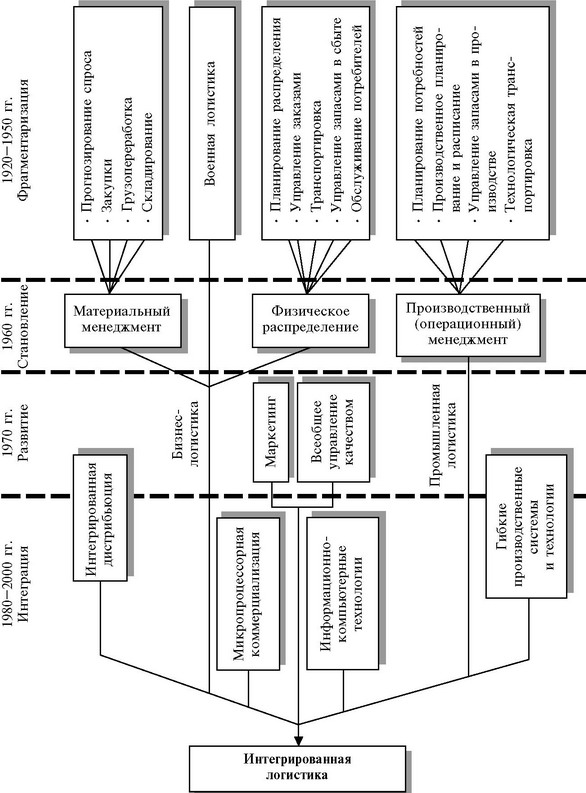 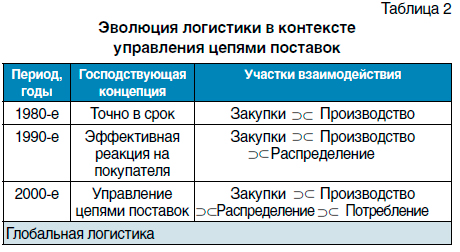 Еволюція логістики тісно пов’язана з чотирма логістичними парадигмами:
1.Аналітичною, що становить собою класичний підхід до логістики як теоретичної науки, ґрунтується на теоретичній основі, яка використовує у процесі досліджень методи й моделі теорії управління запасами, дослідження операцій, економічної кібернетики, методів математичної статистики тощо. Характерною особливістю застосування аналітичної парадигми є побудова економіко-математичних моделей, що відображають специфіку вирішуваних логістичних проблем.
2. Технологічною, тісно пов’язаною з розвитком інформаційно-комп’ютерних технологій. Головною метою цієї парадигми є автоматизація простих завдань обліку, контролю та комунікації, а також використання інформаційно-комп’ютерної підтримки для вирішення більш складних оптимізаційних логістичних завдань управління матеріальним потоком.
3. Маркетинговою, спрямованою на реалізацію стратегічної мети будь-якого підприємства – забезпечення конкурентоспроможності на ринках збуту. Дана парадигма забезпечує вирішення логістичних завдань щодо управління вхідними та вихідними, внутрішніми та зовнішніми матеріальними потоками на різних рівнях економіки шляхом використання механізму маркетингу та інших економічних і соціальних дисциплін.
4. Інтегральною, що ґрунтується на розумінні логістики як синтетичного інструменту менеджменту, інтегрованого матеріальним потоком для досягнення цілей бізнесу всіх учасників логістичної системи: від постачальника до кінцевого споживача. Дана парадигма становить собою ситуаційну та комбінаційну перспективу для організації бізнесу на різних рівнях економіки.
Запитання
 встановіть відповідність
Запитання
 встановіть відповідність
Ознаки логістики
Галузева
Ресурсна
Функціональна
військова
матеріального потоку
закупівельна
транспортна
промислова
інформаційна
комерційна
складська
фінансова
торговельна
виробнича
сервісна
банківська
маркетингова
кадрова
туристична
розподільна
будівельна
збутова
біржова
митна
фармацевтична
Рис. Види логістики
Об’єктом 
дослідження та управління в логістиці виступають основні та супутні потоки. 
Основними потоками вважаються матеріальний 
та сервісний (потік послуг), супутніми – інформаційний, фінансовий та сервісний (для матеріального) потоки.
Предметом 
дослідження в логістиці є оптимізація ресурсів у певній економічній системі у процесі управління основними та супутніми потоками.
Суб’єктами
 логістики вважають організації та осіб, які представляють сторони угоди: 
+постачальники-виробники
 + посередники у всій їх різноманітності (торговельні, логістичні, маркетингові, фінансові)
 + споживачі.
Запитання
 встановіть відповідність
1.2. Мета і завдання логістики.
Мету логістики можна сформулювати за допомогою концепції «7R»
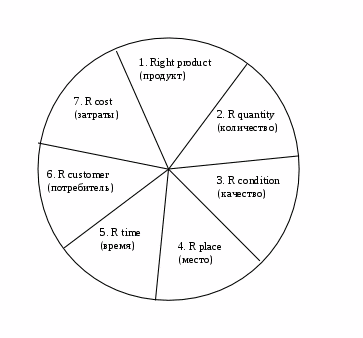 Перелік завдань логістики за ступенем значущості
Запитання: який «R» відсутній?
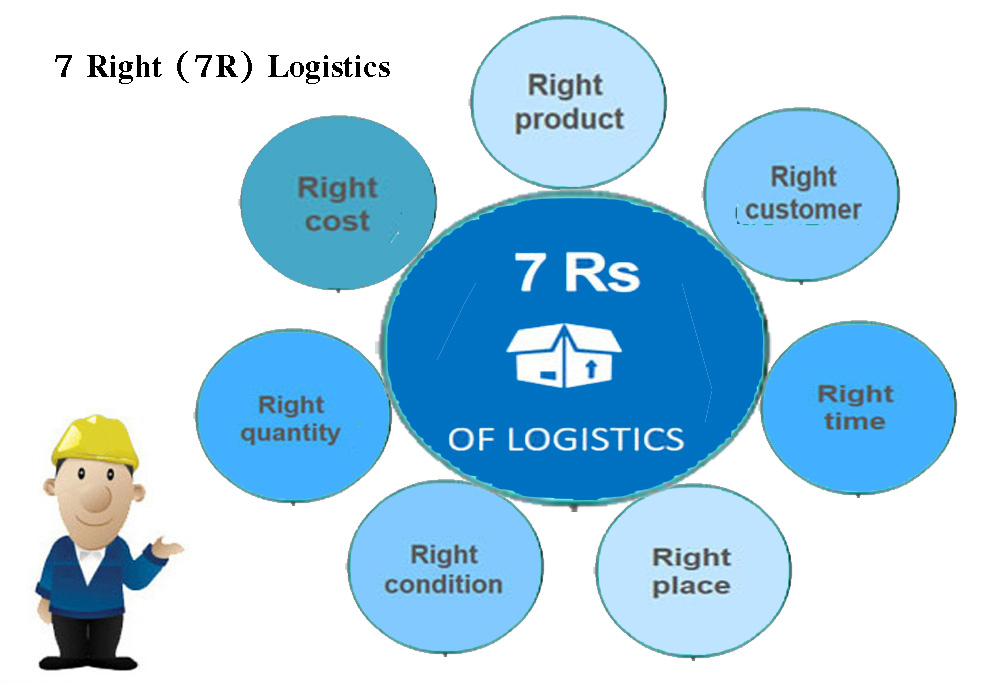 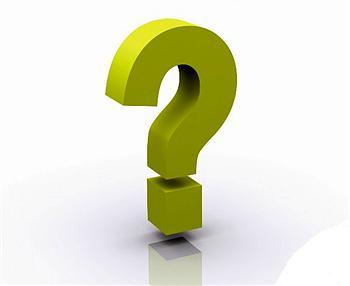 1.3. Рівні формування логістики
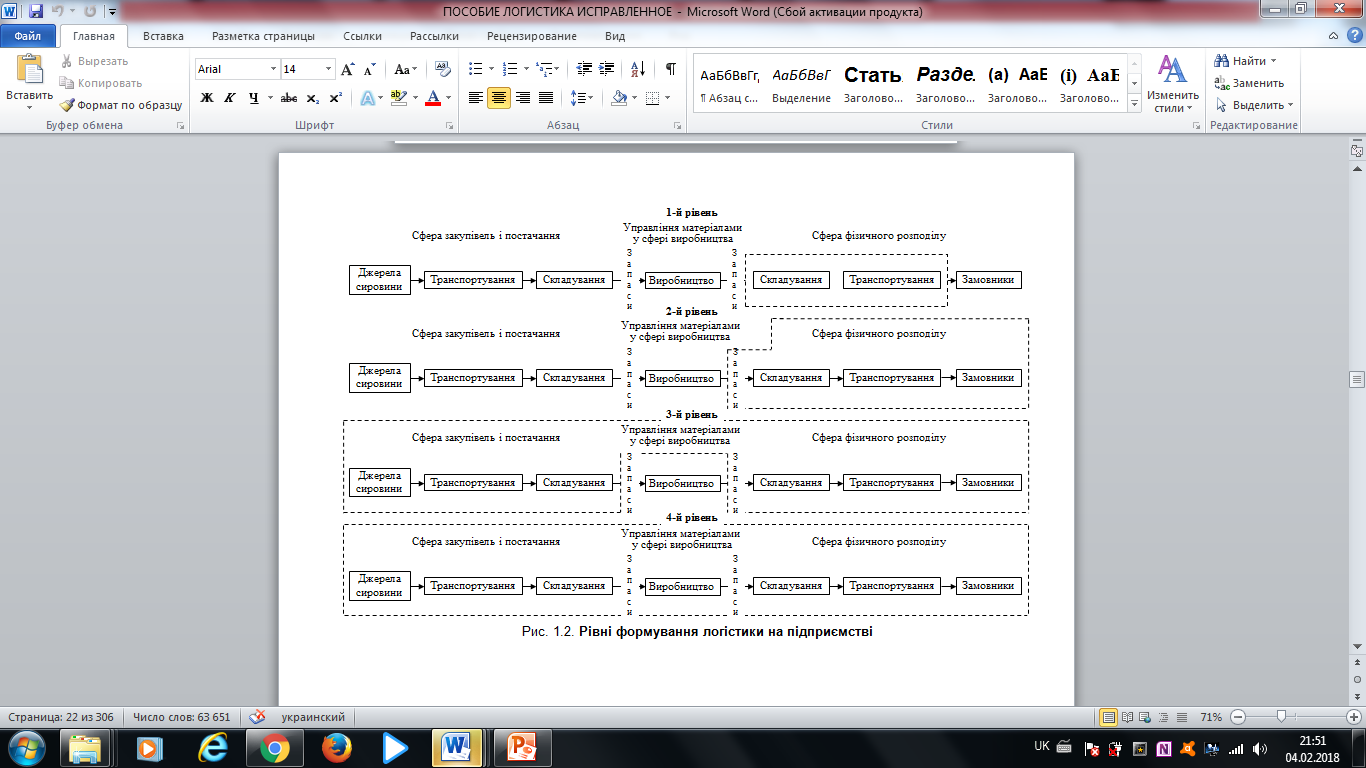 Обстеження 500 великих західноєвропейських компаній (26 % компаній Германії, 20 % – Голландії, 17 % – Великобританії, 16 % – Франції, 11 % – Бельгії, 10 % – Іспанії), які представляють 30 різних галузей економіки, показало, що ●на першому рівні формування логістики перебувають 57 %, 
● на другому  – 20 %,
● на третьому  і четвертому – лише 23 % обстежених компаній
Аналіз діяльності зарубіжних компаній із різним рівнем формування логістики також показав їх відмінності в цільовому використанні інвестицій. Так компанії першого рівня формування логістики:
● 44 % своїх коштів витрачали на усунення вузьких місць логістичної системи чи окремих її ланок,
● 32 % – на введення нормативної продуктивності праці 
● 24 % – на застосування стимулювання в оплаті праці.
 Компанії, що досягли другого рівня формування логістики:
● 47 % коштів спрямовували на механізацію складських робіт, 
● 30 % – на будівництво складів 
● 23 % – на автоматизацію технологічних процесів
Складність поточного моменту розвитку логістики в Україні полягає в тому, що на кожному конкретному українському підприємстві логістика знаходиться на своєму рівні формування, тому слід зазначити нерівномірність розвитку української логістики. 

Світовий банк надав звіт «Налагодження зв’язків для підвищення конкурентоспроможності», у якому оцінив країни світу відповідно до індексу ефективності логістики (LPI). Індекс ефективності логістики (LPI) використовується для вимірювання ефективності міжнародних ланцюгів постачання. Дослідження охоплює понад 160 країн світу. Країни оцінюються в п’ятибальній системі за декількома окремими характеристиками логістичної сфери, як-от:
ефективність митної обробки вантажу, 
можливості організації міжнародних вантажовідправлень,
 ефективність місцевої логістичної інфраструктури, 
контроль і відстеження міжнародних вантажовідправлень,
 витрати на логістику всередині країни, 
своєчасність доставки вантажів у пункти призначення,
Дані щодо ефективності логістичної діяльності України, регіону Європи 
та Центральної Азії, Німеччини
Динаміка оцінок, значення та рейтинг компонентів Глобального індексу конкурентоспроможності (Global Competitiveness Index) України в 2018 році 
*↑‒ покращення показника; 
= ‒ показник залишився на тому самому рівні.
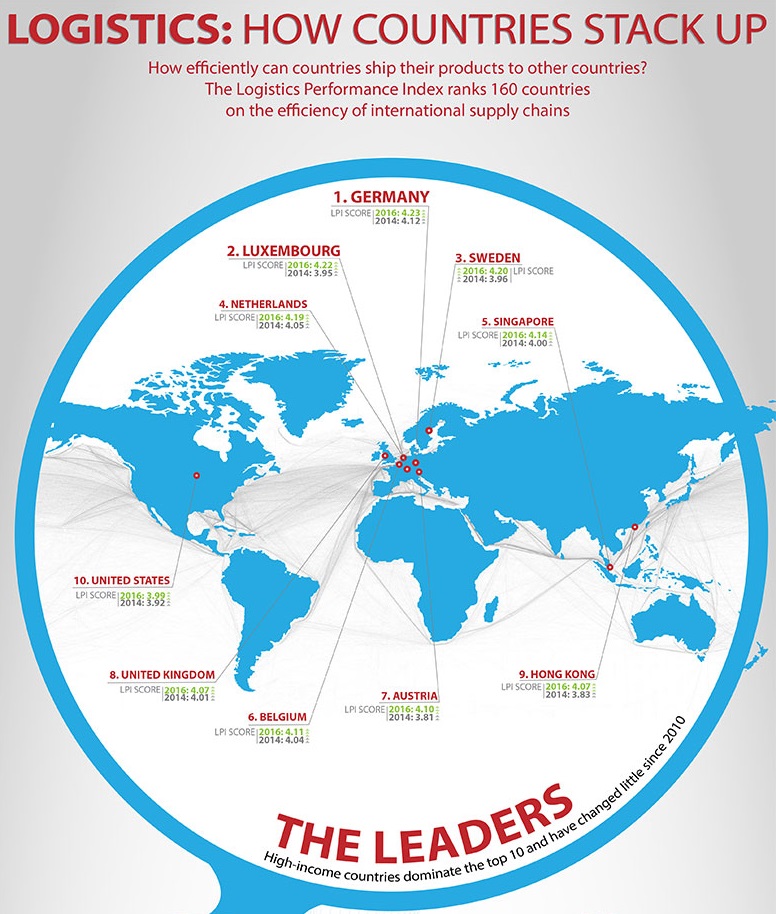 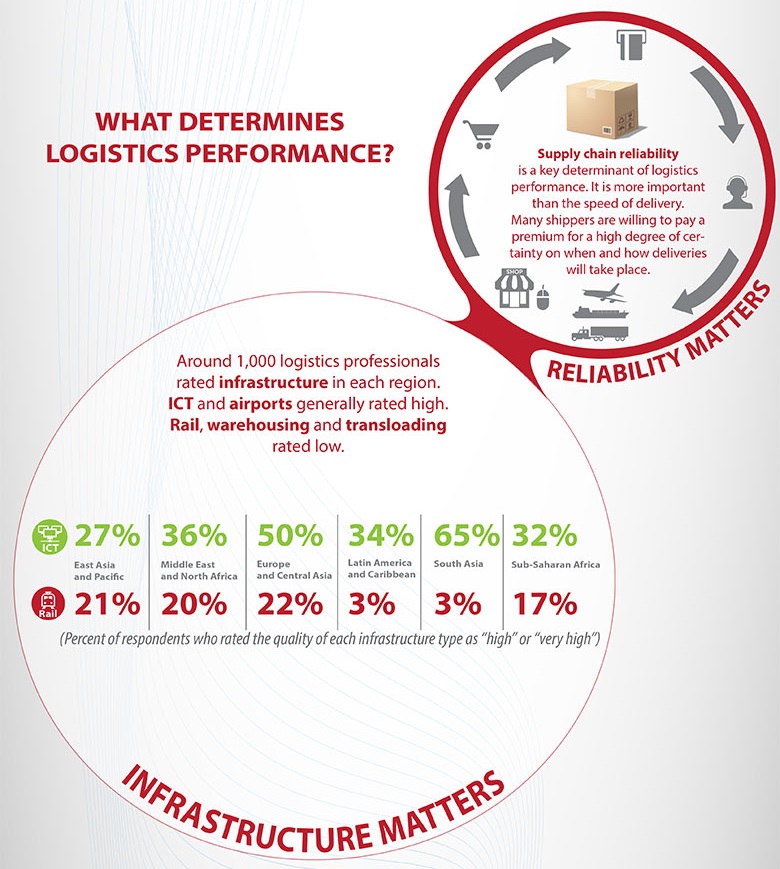 ELA, ЄВРОПЕЙСЬКА ЛОГІСТИЧНА АСОЦІАЦІЯ,
 є федерацією з 30 національних організацій, що охоплюють майже всі країни Центральної та Західної Європи.

1. ELA має на меті забезпечити міжнародний форум для мереж, просування та розвитку професії «логістика та ланцюги поставок»
Від фіналістів національних проектів, які отримали нагороду, Європейська премія з логістики відзначає кращий логістичний проект року, а також кращий логістичний професіонал року. Для просування професії студенти-доценти з усієї Європи запрошуються приєднатися до щорічного навчального семінару для докторів наук, щоб вивчати матеріали з різних питань логістики та ланцюгів поставок.
2.Для забезпечення взаємодії з Європейським Парламентом та різними Генеральними Директоратами в Європейській Комісії, ELA організовує спільні заходи та зустрічі.
ЄВРОПЕЙСЬКА РАДА З ПИТАНЬ СЕРТИФІКАЦІЇ МАТЕРІАЛЬНО-ТЕХНІЧНОГО ЗАБЕЗПЕЧЕННЯ (EUROPEAN CERTIFICATION BOARD FOR LOGISTICS (ECBL)) є незалежним органом, що складається з країн-членів, які добровільно погоджуються поділяти Стандарти компетенції для логістики та дотримуватися загальних рівнів процедур забезпечення якості. Вони є зберігачами стандартів ELA і відповідають за оновлення стандартів ELA, коли це потрібно.
Правління ECBL є єдиним органом для затвердження кваліфікації, і жодні нагороди за цією програмою не дозволяються без такого схвалення.
ELA та ECBL підключаються через призначених членів ELA до Генеральної Асамблеї ECBL .
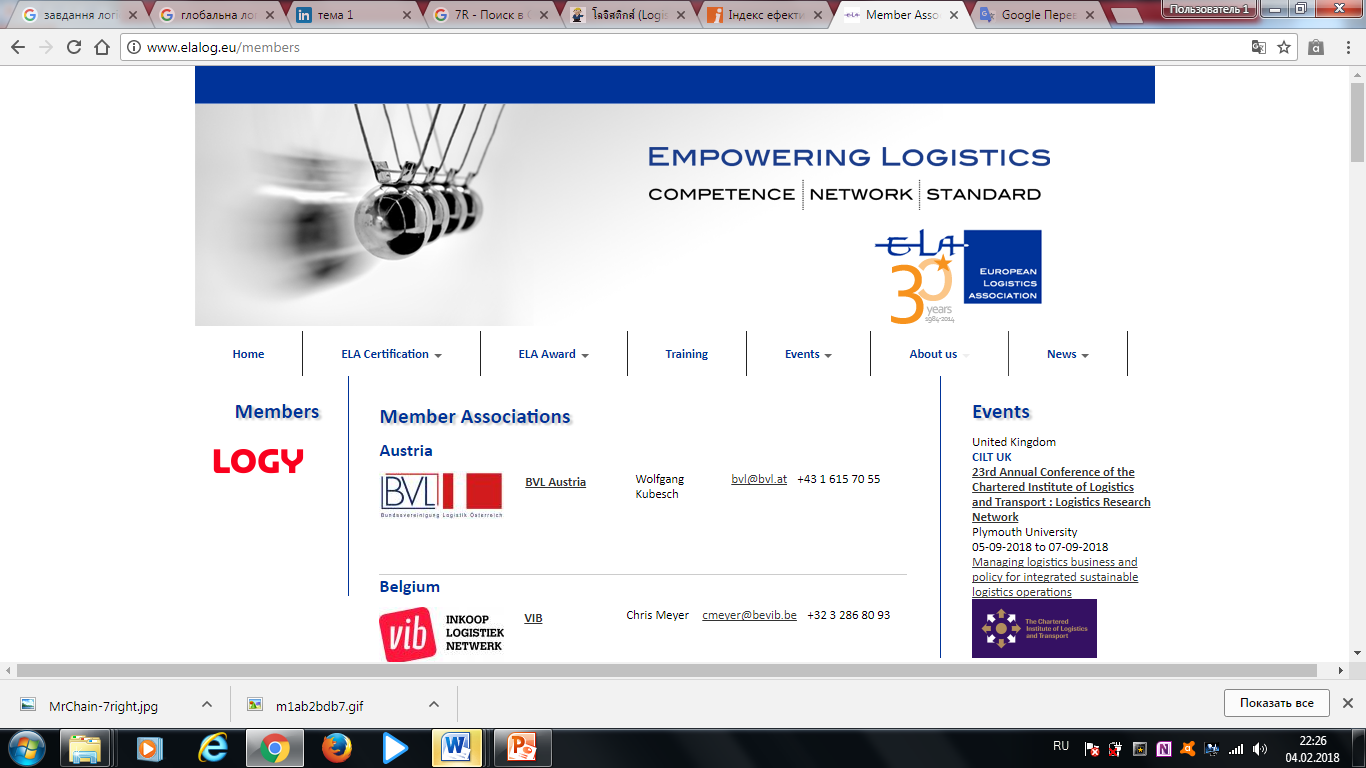 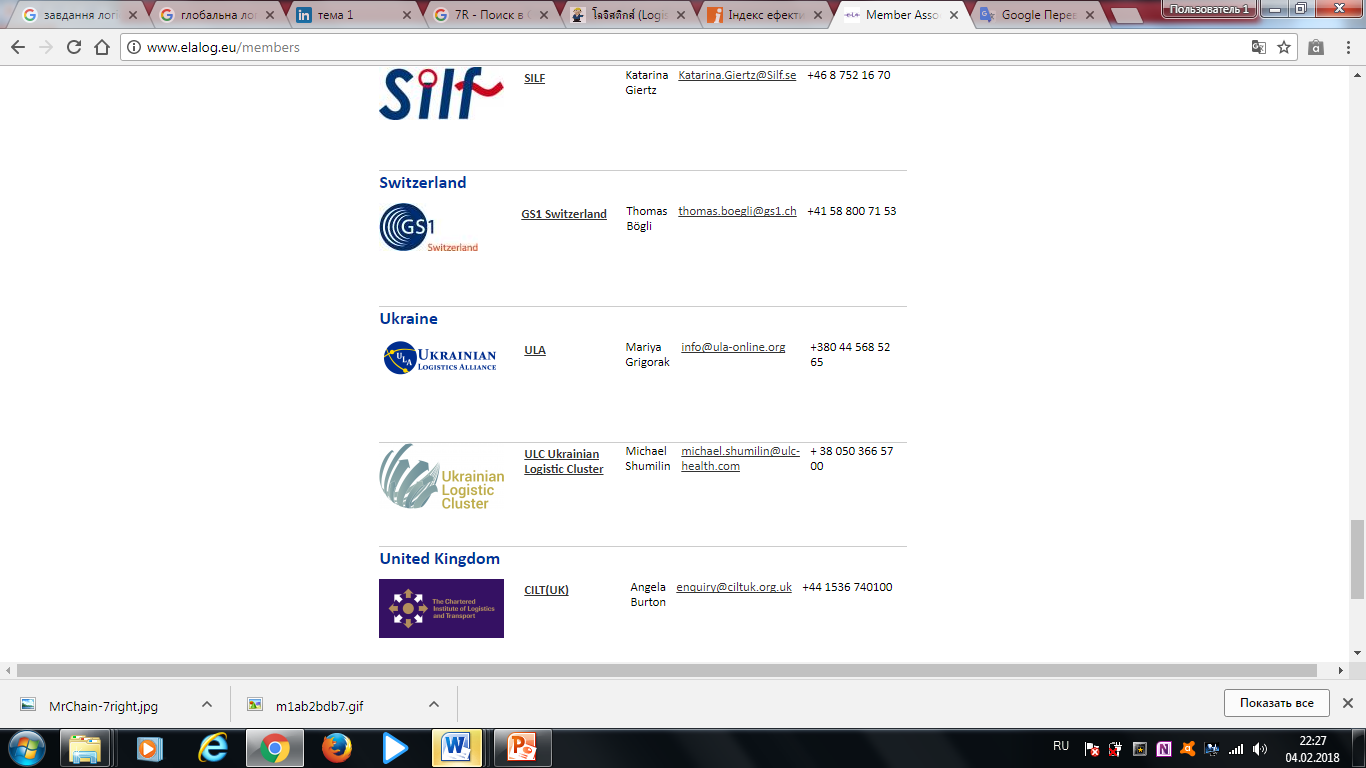 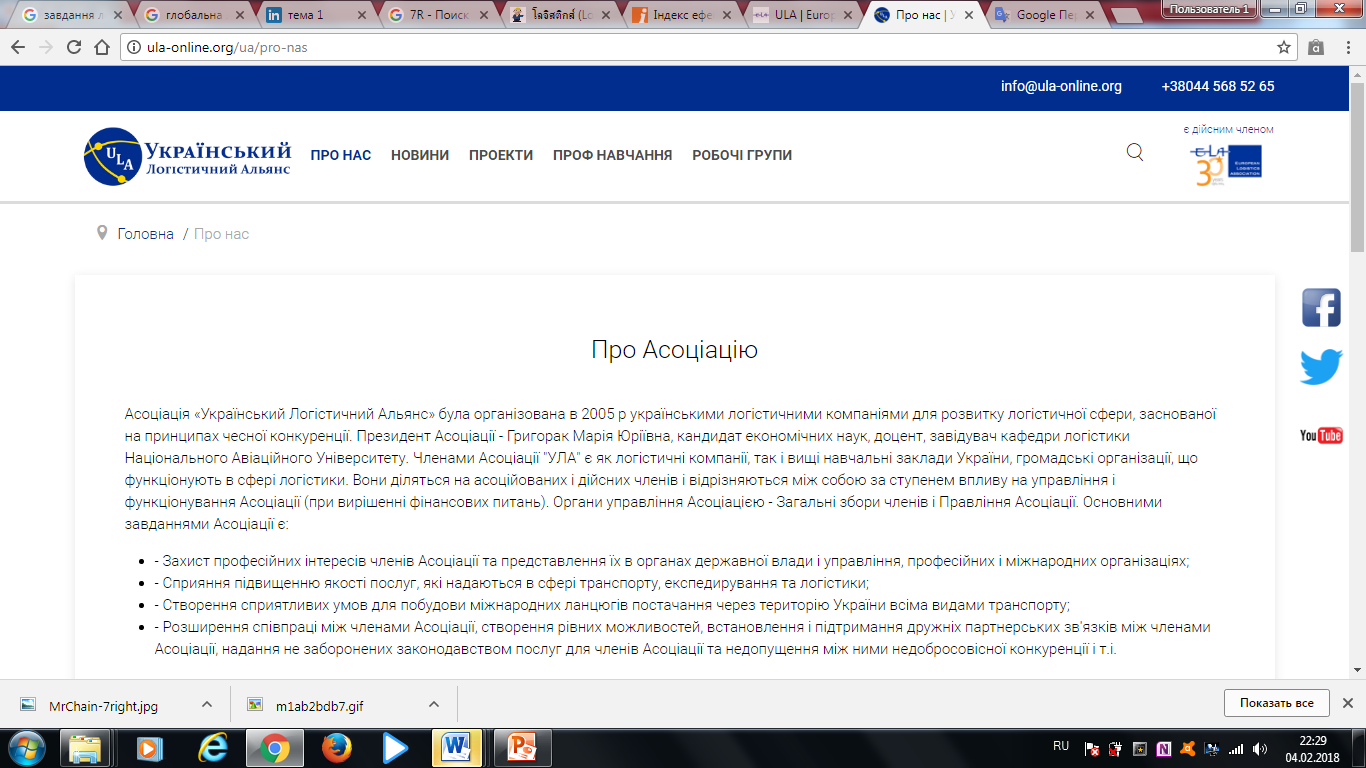 В Європі існує склалася об'єктивна трирівнева система тестування логістичних менеджерів Європейської логістичної асоціації та Європейського сертифікаційного комітету з логістики:

Supervisory / Operational level - ElogSO - (контролюючий / операційний логіст);

Senior level - ElogSE - (старший логіст);

Strategic Level - ElogST - (логіст стратегічного рівня).
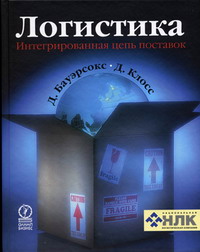 Бауэрсокс Доналд Дж., Клосс Дейвид Дж. Логистика: Интегрированная цепь поставок.2-е изд. М.: ЗАО Олимп-Бизнес , 2008 г. - 640 с. Пер. с англ. Н. Н. Барышниковой, Б. С. Пинскера.
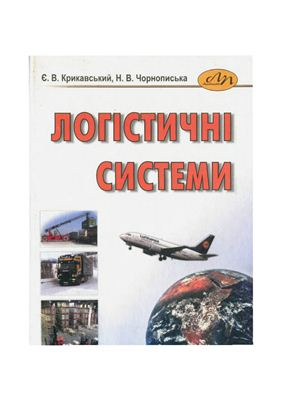 Крикавський Є.В., Чорнописька Н.В. 
Логістичні системи Навчальний посібник - Львів: Видавництво Національний університет "Львівська політехніка", 2009. - 264с.
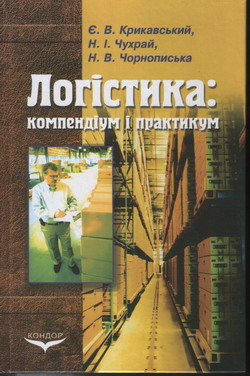 Логістика : компендіум і практикум [Текст] : навч. посіб. / Є.В. Крикавський, Н.І. Чухрай, Н.В. Чорнописька. – К. : Кондор, 2009. – 340с.
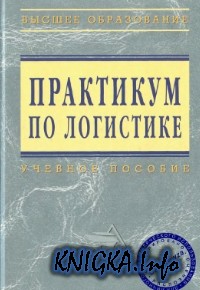 Автор: Аникин Б.А.
Год издания:   2006
Издат.:  ИНФРА-М
Страниц:   276
Язык:  Русский
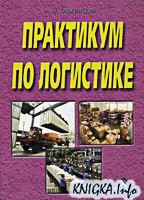 Автор: Гаджинский А.М.
Год издания:  2009
Издат.:  Дашков и К
Страниц:  312
Язык:  Русский
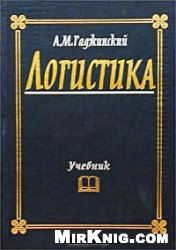 Название: Логистика. Учебник
Автор: А.М. Гаджинский
Издательство: Дашков и Ко
Год издания: 2005 
Страниц: 432 
Формат: pdf
Размер: 16 мб
Для сайта: MirKnig.com
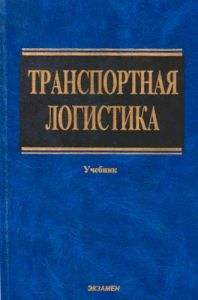 Название: Транспортная логистика
Автор: Миротин Л. Б.
Издательство: Экзамен
Год: 2003
Страниц: 512
Формат: .pdf
Размер: 13 Mb
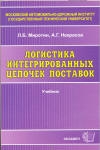 Миротин Л.Б., Некрасов А.Г., "Логистика интегрированных цепочек поставок": Учебник / Л.Б. Миротин, А.Г.Некрасов. М.: Издательство "Экзамен", 2003. - 256 с., 150 руб.
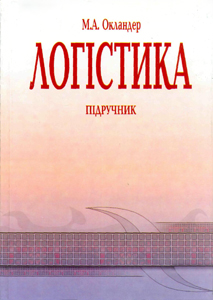 Назва книги: Логістика: Підручник. – 346 с.
Автор книги: Окландер М.А.
Видавництво: К.: Центр учбової літератури
Рік видання: 2008
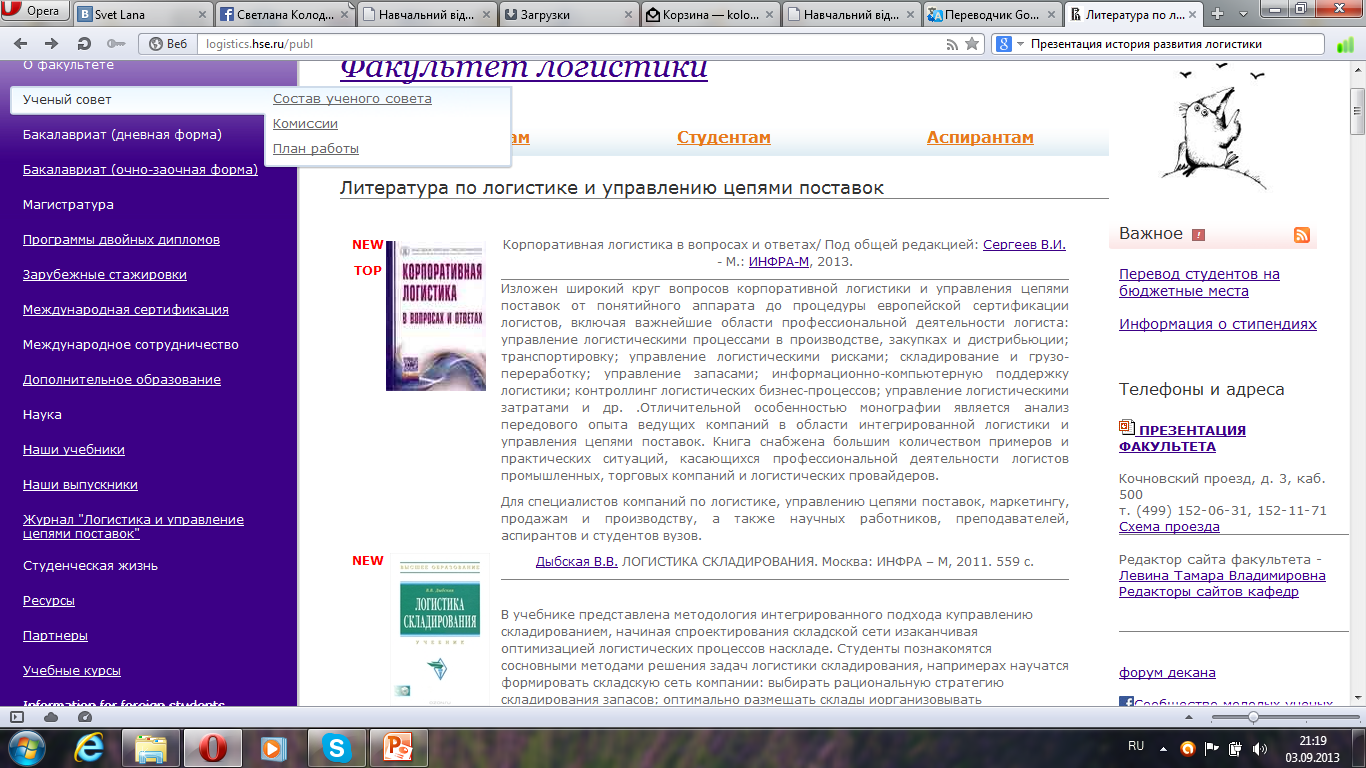 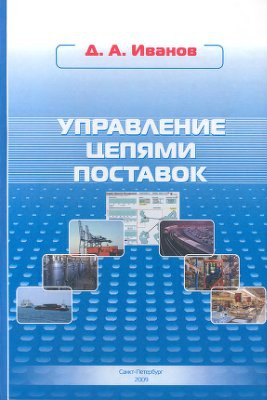 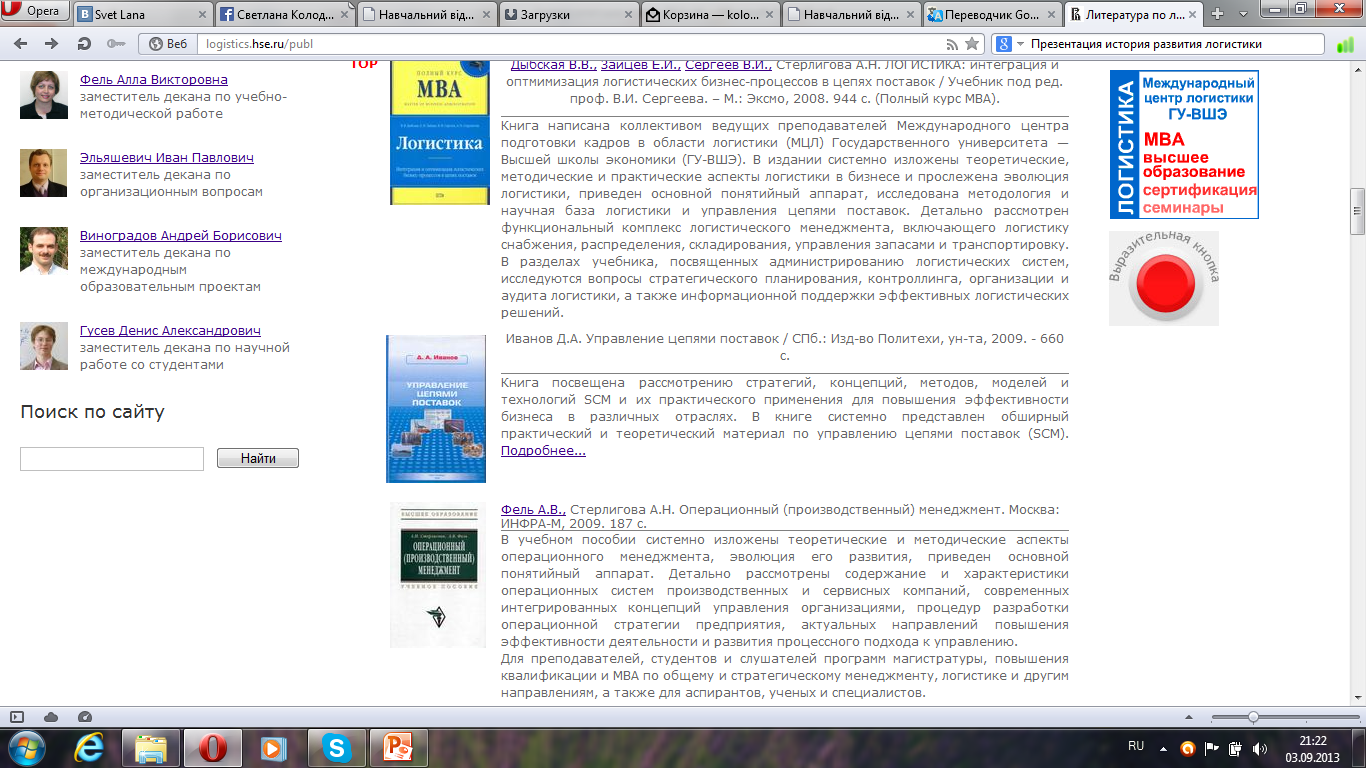 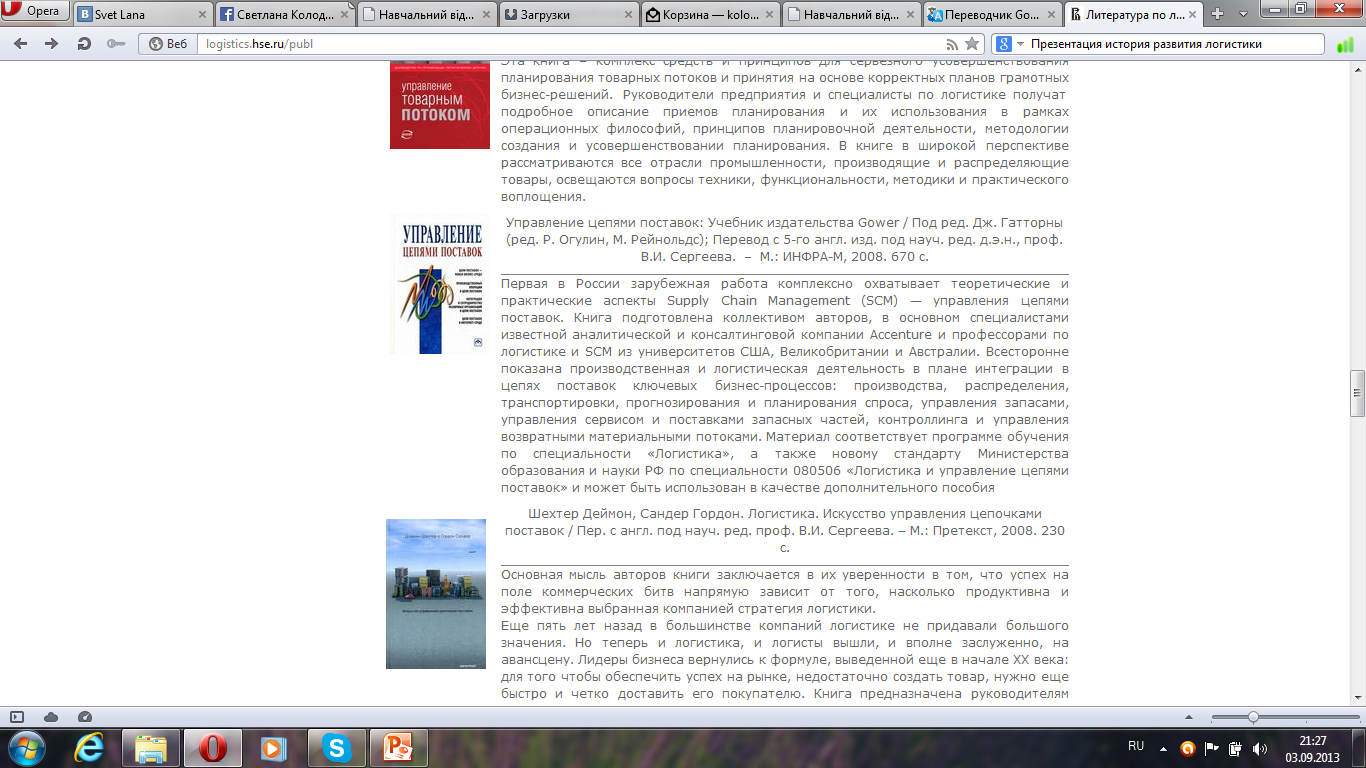 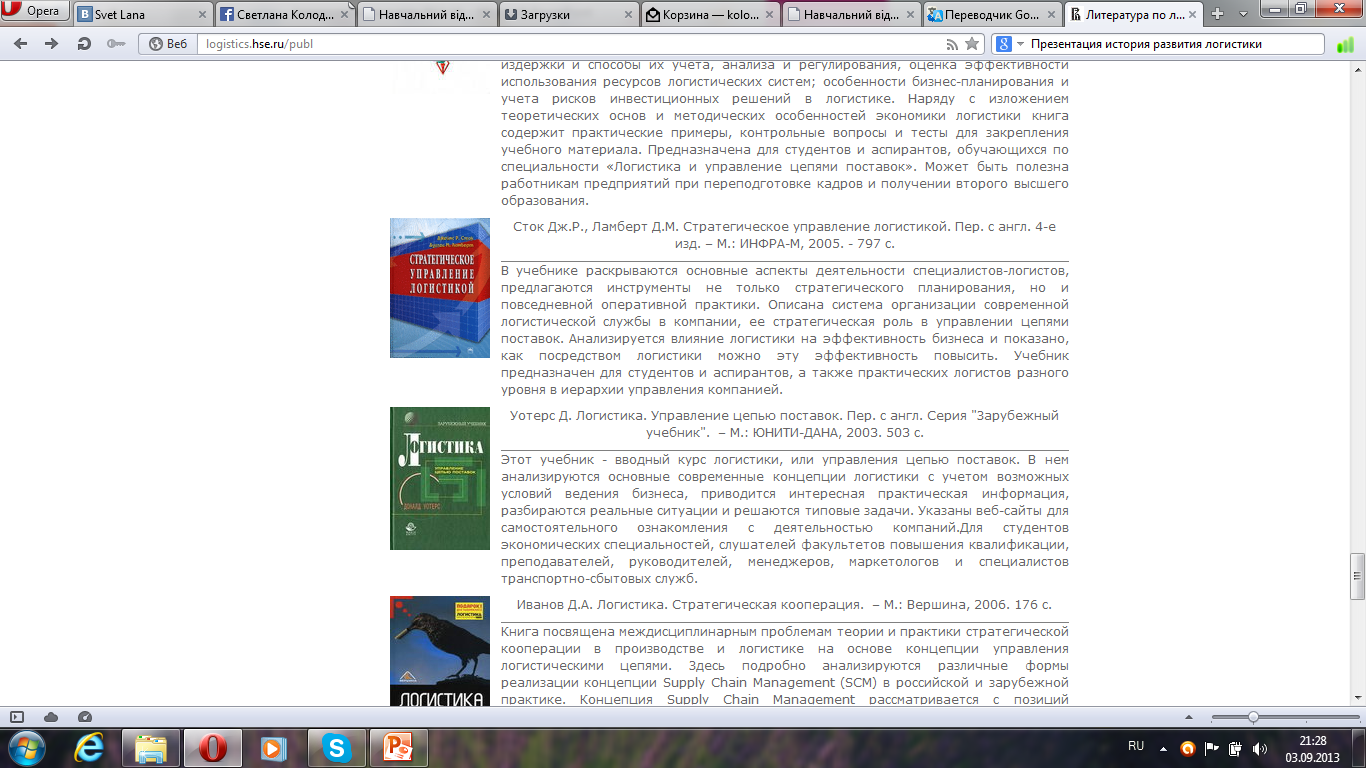 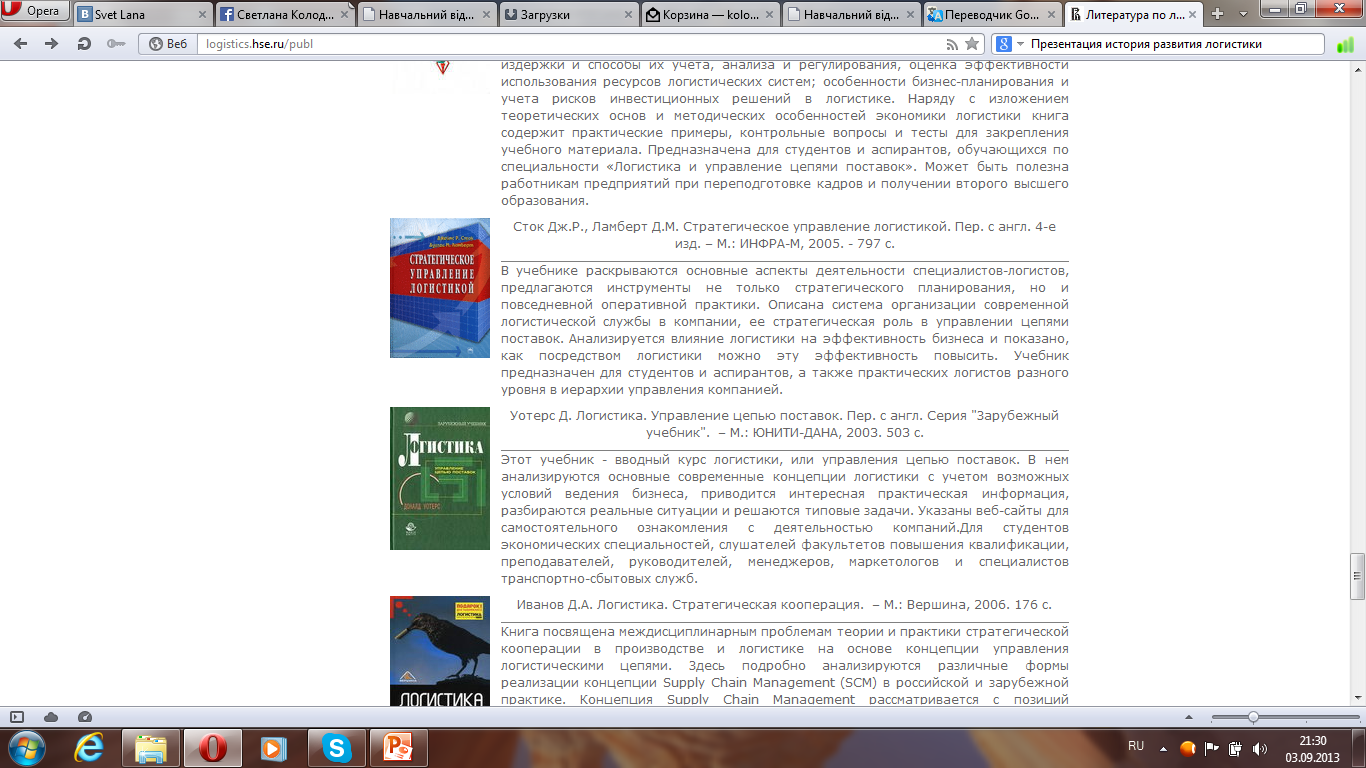 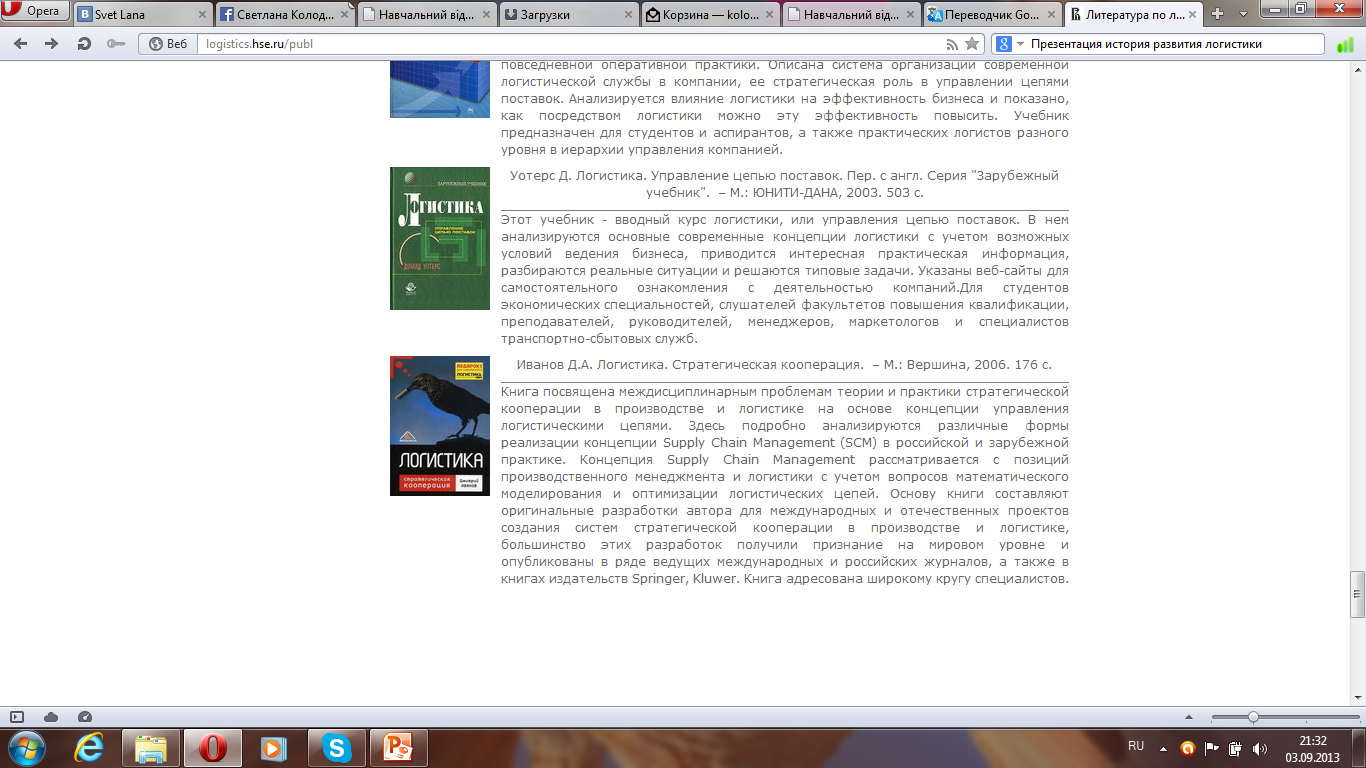